Percorso di coprogettazioneper la realizzazione di servizi ed interventi a valere sul sub investimento – Linea di Attività 1.3.1 “HOUSING TEMPORANEO” dell’avviso 1/2022 next generation eu – proposte di intervento da parte degli ambiti sociali territoriali nell’ambito del piano nazionale di ripresa e resilienza (pnrr) missione 5 “inclusione e coesione” - componente 2 “infrastrutture sociali, famiglie, comunità e terzo settore” - sottocomponente 1 “servizi sociali, disabilità e marginalità sociale” – CUP E24H22000190001.
11/09/2023
PROGETTO ESECUTIVO – All.1
A cura A cura:
Azienda Speciale Consortile “Ovest Solidale”
e
ATS Comunità Fraternità S.C.S. Onlus (ente capofila) e Scalabrini Bonomelli S.C.S. Onlus (Ente Partner)
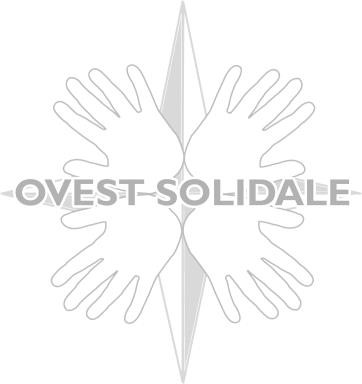 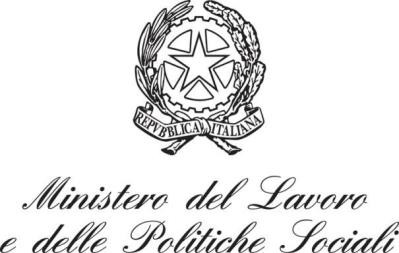 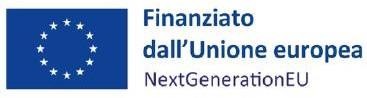 1. Finalita’ principale della linea di investimento 1.3.1
L’Ambito Territoriale Sociale n.2 Brescia Ovest ha aderito all’Avviso 1/2022 inserito nel Piano Nazionale di Ripresa  a Resilienza (PNRR) - Missione 5 “Inclusione e coesione”, Componente 2 “Infrastrutture sociali, famiglie,  comunità e terzo settore”, finanziato dall’Unione Europea – Next Generation EU, sub investimento 1.3.1 «Housing Temporaneo».

La finalità principale è creare un sistema di accoglienza per le persone ed i nuclei in condizione di elevata marginalità sociale per i quali si attiva un percorso di autonomia attraverso un progetto personalizzato all’interno delle strutture di accoglienze stesse. Alla soluzione alloggiativa, viene affiancato un progetto personalizzato, volto al superamento dell’emergenza, con l’obiettivo di favorire percorsi di autonomia e rafforzamento delle risorse personali. 
Promuovere un sistema di reperimento degli alloggi a prezzi calmierati e con accordi con i privati; sviluppare la conoscenza delle norme e dell’accesso ai servizi abitativi pubblici e sociali; la gestione delle misure rivolte all’abitare: agevolazioni, bandi distrettuali, gestione delle misure per bandi di morosità incolpevole, ecc..
Tre Aree di Attivita’
A.1 – Realizzazione di alloggi/strutture di accoglienza finalizzati al reinserimento e all’autonomia (housing led, housing first)
Ambito n.2 Brescia Ovest: Messa a disposizione di minimo n.2 spazi/unità abitative situate nell’Ambito Brescia Ovest con possibilità di accoglienza di numero minimo totale di n. 6 persone nell’arco del triennio. 
In esito alla definizione del percorso di co-progettazione l’ente proponente si impegna a produrre la documentazione tecnica
Ambito n.3 Brescia Est: due comuni mettono a disposizione immobili pubblici, nello specifico:
-il Comune di Flero mette a disposizione un’unità abitativa per accogliere n. 2 persone; 
- il Comune di San Zeno mette a disposizione un’unità abitativa per accogliere n. 4 pers.;
con possibilità di accoglienza di numero minimo totale di n. 5/6 persone nell’arco del triennio.
A.2 – Sviluppo di un sistema di presa in carico anche attraverso equipe multiprofessionali e lavoro di comunità
Presenza di equipe multidisciplinari in grado di attuare interventi adeguati all’accompagnamento e alla permanenza dei beneficiari presso i gruppi appartamento, nell’ATS di Brescia Ovest e nell’ATS di Brescia Est.
A.4 – Sviluppo, anche con il supporto del terzo settore, di agenzie sociali per l’affitto (Social Rental Agency) per la mediazione degli affitti privati
Avvio di sportelli dell’abitare in grado di garantire un sistema di reperimento degli alloggi a prezzi calmierati e con accordi con i privati; la conoscenza delle norme e dell’accesso ai servizi abitativi pubblici e sociali; la gestione delle misure rivolte all’abitare: agevolazioni, bandi distrettuali, gestione delle misure per bandi di morosità incolpevole, ecc..
Descrizione obiettivi, azioni, strategie
A.1 «Realizzazione di alloggi/strutture di accoglienza»
Obiettivo: 	
Azione A1 – realizzazione di alloggi finalizzati al reinserimento e all’autonomia per minimo 6 persone ATS n.2 Brescia Ovest
Azione:
Ristrutturazione n. 2 alloggi in via Trepola, 195 - Ospitaletto per accoglienza di n.7 persone
Arredamento e messa in uso degli appartamenti 
Ente:  
Comunità Fraternità

Esiti:
2 alloggi abitativi (nuove unità sociali) nell’Ambito n.2 Brescia Ovest per accogliere n. 7 persone in Housing temporaneo. Spazi accoglienti e flessibili ad accogliere persone/famiglie con esigenze e caratteristiche diverse.
A2 «Sviluppo di un sistema di presa in carico anche attraverso equipe multiprofessionali e lavoro di comunità
Obiettivo: 	
Azione A2 – Sviluppo di un sistema di presa in carico anche attraverso equipe multiprofessionali e lavoro di comunità
Azione:
Creazione dell’equipe housing e suddivisione in sottogruppi a valenza territoriale o per diverse tipologie di utenza;
Lavoro di rete con altre equipe di professionisti presenti sull’Ambito
Definizione della modalità di invio e di presa in carico: costruzione di un protocollo operativo – Progetto Individualizzato, mediante approccio recovery
Gestione del progetto di autonomia: individuazione del case manager e lavoro con il territorio
Enti: 
Comunità Fraternità e Scalabrini Bonomelli
Esiti:
Creazione di due equipe presenti in entrambi gli Ambiti  per la gestione delle nuove unità sociali e con competenza specifica per realizzare progetti di autonomia con le persone inserite nell’Housing temporaneo.
A4 «Sviluppo di Agenzie Sociali per la mediazione degli affitti privati»
Obiettivo: 	
Azione A4 – Sviluppo di Agenzie Sociali per la mediazione degli affitti privati
Azione:
Mappatura degli alloggi privati e pubblici disponibili nei 2 Ambiti e analisi dei non occupati: Individuazione di almeno 7 immobili non utilizzati per ogni annualità progettuale;
Raccolta delle domande e analisi dei fabbisogni degli aspiranti inquilini: Accoglimento di almeno 7 segnalazioni con esigenze abitative con distinzione tra nuclei familiari e singoli;
Creazioni di accordi e relazioni territoriali con chi si occupa dell’abitare: Stipula si almeno 3 accordi con reti di agenzie per l’incontro fra domanda e offerta;
Sperimentazione di strumenti di garanzia e mediazione nuovi nei confronti dei locatari: Perfezionamento di almeno 7 contratti di accompagnamento temporaneo;
Sperimentazione di nuovi modelli di abitare, co-housing e abitazione condivisa, per persone con specifiche fragilità con interventi «protetti»: Avvio di almeno un nuovo modello di coabitazione ;
Sperimentazione con i comuni di una gestione condivisa degli alloggi di edilizia pubblica disponibili: 3 sperimentazioni nel triennio;
Enti: 
Comunità Fraternità e Scalabrini Bonomelli
Cronoprogramma
DURATA DEL PROGETTO – fino a Marzo 2026
 	Durata triennale dalla stipula della convenzione fra BS OVEST e Ministero (possibilità di 	proseguire 	fino a Marzo 2026 oppure fino a Giugno 2026 solo per le parti rendicontative delle attività ed 	economiche);

	AVVIO ATTIVITA’ – 01/09/2023  
	La comunicazione dell’Avvio della Progettazione Tecnica dell’intervento di ristrutturazione o 	riqualificazione degli immobili, corredata dal progetto di fattibilità tecnico economico (PFTE); 

	LAVORI DI RISTRUTTURAZIONE – gennaio 2025
	Tempistica prevista in via cautelativa. Dal termine dei lavori è possibile sviluppare il progetto 	gestionale relativo al lotto A2 (Sviluppo di una presa in carico presso le unità abitative), entro   	la  	scadenza prevista per il mese di Marzo 2026;

	CONVENZIONE FRA AZIENDA OVEST SOLIDALE E ATI – fino a Marzo 2026
	Gli obiettivi previsti dal PNRR devono essere raggiunti a Marzo 2026 (fino a Giugno 2026 solo 	per le 	parti rendicontative delle 	attività ed economiche).
QUADRO ECONOMICO COMPLESSIVO
Budget pensato per n. 10 beneficiari: € 710.000,00	totali, di cui
Euro 272.000,00 risorse in capo all’Ente Procedente Ambito n.2 Brescia Ovest  e Ente Partner Ambito n.3 Brescia Est:
Euro 438.000,00 risorse in capo agli ETS co-progettanti
Ente Capofila AMBITO n. 2 BRESCIA OVEST e Ente Partner AMBITO n. 3 BRESCIA EST
BUDGET PER N. 10 BENEFICIARI
ETS COPROGETTANTI
BUDGET PER N. 10 BENEFICIARI
Assetto organizzativo della rete preposta alla realizzazione dell’intervento 1.3.1. «Housing Temporaneo»
La rete organizzativa preposta alla realizzazione di percorsi di autonomia per le persone e/o famiglie con elevata marginalità sociale dell’ATS  n.2 Brescia Ovest e dell’ATS Brescia Est è costituita da:
Due Enti del Terzo Settore selezionati: Comunità Fraternità S.C.S. Onlus e Scalabrini Bonomelli S.C.S. Onlus che si sono costituiti in ATS;
l’Azienda Ovest Solidale, quale ente capofila del Progetto e dell’Ambito Territoriale Sociale n.2 Brescia Ovest;
l’Azienda Speciale Consortile alla Persona, quale ente partner del Progetto e ente capofila dell’Ambito Sociale Territoriale n.3 Brescia Est;
I Servizi Sociali dei Comuni presenti nell’ATS n.2 Brescia Ovest e nell’ATS n.3 Brescia Est e i servizi specialistici dell’ASST di competenza ed enti accreditati;
Schematicamente la rete organizzativa sarà così articolata:
_________
Direttivo ATS 
(Coordinamento Enti Associati)
Direzione Tecnica Organizzativa
Coordinamento dei servizi sociali dell’ATS n.2 Brescia Ovest e dell’ATS n.3 Brescia Est
Equipe di Housing  e territorio: 
n.1 presso ATS Bresci Ovest
n. 1 presso ATS Brescia Est
n.1
Responsabile economico amministrativo ATS
Equipe per n.2 sportelli casa (case manager – geometra/operatore)
Sistema di governance dell’intervento 1.3.1 «Housing Temporaneo»
Il sistema di governance della rete preposta alla realizzazione dell’intervento 1.2. «percorsi di autonomia per le persone con disabilità, considerando l’assetto organizzativo delineato sarà caratterizzato dalla compresenza di diverse autorità collegiali e individuali a cui sarà affidato l’esercizio delle responsabilità direzionali, gestionali e operative, come sinteticamente illustrato nella seguente tabella:
Criteri di suddivisione tra i soggetti dell’ATS dei compiti operativi e delle conseguenti quote economiche
La definizione dei criteri di suddivisione tra i soggetti dell’ATS, dei compiti operativi e delle conseguenti quote economiche, relative alle compensazioni e ai cofinanziamenti, sono a tutti gli effetti oggetti di coprogettazione in quanto gli orientamenti adottati devono essere coerenti con quanto riportato dall’Avviso.

I criteri condivisi nel processo di coprogettazione saranno successivamente e autonomamente applicati dai soggetti aderenti alla costituita ATS che assume il ruolo di partner dell’Azienda Speciale Consortile “Ovest Solidale”.
I principali criteri di suddivisione tra i soggetti dell’ATS dei compiti operativi e delle conseguenti quote economiche sono:

1. Suddivisione percentuale dei compiti operativi e delle quote di compensazione economica
2. Suddivisione percentuale delle quote di cofinanziamento
3. Attribuzione dei ruoli di direzione e gestione a soggetti competenti 
4. Costituzione di un unico gruppo operativo formato da personale dedicato ai percorsi di autonomia a favore di      persone ed i nuclei in condizione di elevata marginalità sociale.